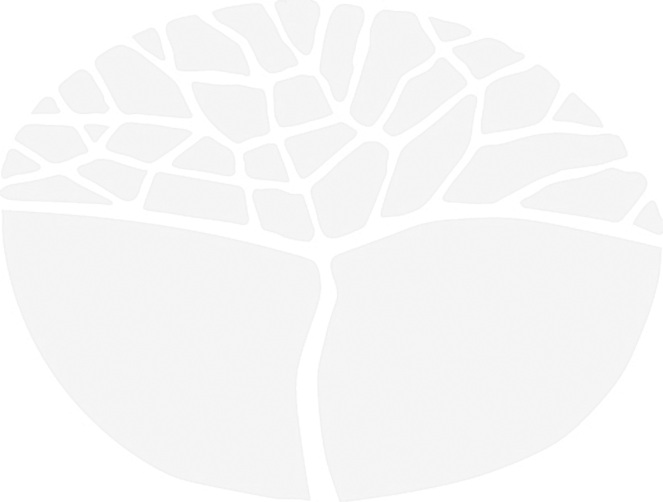 ChemistryWebinar
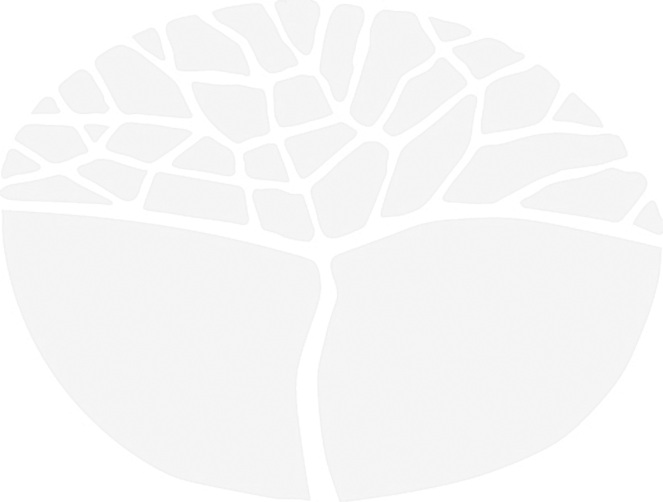 ChemistryATAR Course
How has the content changed?
Year 11 and Year 12 ATAR courses:
 Adapted from the Australian Curriculum
Three interrelated strands: 
Science Inquiry Skills, 
Science as a Human Endeavour and 
Science Understanding
3
How has the content changed?
ATAR course		Year 11 
Generally maps from the current 2A and 2B units (oxidation and reduction transferred to Unit 3)
Unit 1 – includes trends across periods and down groups in the PT (from the current 3A); flame tests, atomic absorption spectroscopy, mass spectrometry, nanomaterials (new content)
Unit 2 – includes physical properties of covalent molecular compounds as explained by their types of IMF’s, VSEPR theory, Lewis structures, molecular shape and polarity, properties of water as explained by H-bonding (from 3A); chromatographic techniques (new content)
4
How has assessment changed?
ATAR course		Year 11
5
How has the content changed?
ATAR course		Year 12
Generally maps from the current 3A and 3B units
Unit 3 – includes use of Kw to calculate [H+] or [OH–] in solutions of strong acids or bases; calculation of cell potentials under standard conditions, and electrolytic cells including metal plating and copper purification (new content)
Unit 4 – includes amides amongst functional groups; the addition polymers polyethene & polytetrafluoroethene and condensation polymers nylon & PET; zwitterions, the amide (peptide) bond & polyamides, protein primary, secondary and tertiary structures; the Haber and Contact processes, biodiesel production (base and lipase-catalysed methods), fermentation vs hydrolysis of ethene for ethanol production (new content)
6
How has assessment changed?
ATAR course		Year 12
7
How have examinations changed?
ATAR course		Year 12
Weighting of calculations in the ATAR Yr 12 course is 15-20% (in Sections 2 & 3) reduced from the 15-25% in the current WACE. Numerical answers to appropriate number of significant figures (not all to 3 sf as in current 3A/3B exam design brief).
8
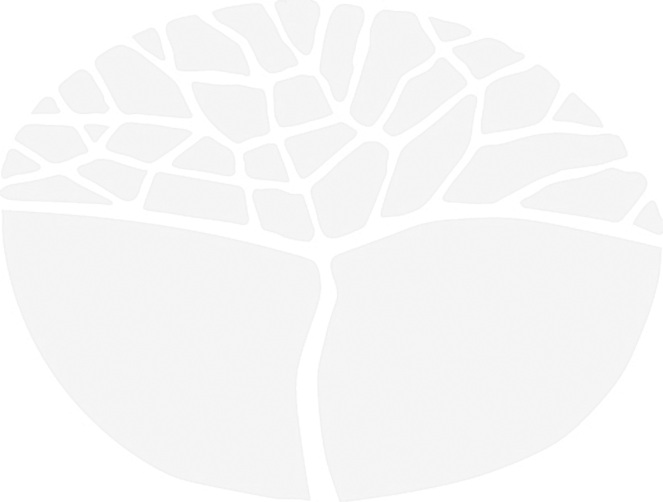 ChemistryGeneral Course
How has the content changed?
Year 11 and Year 12 General courses:
 Adapted from the Australian Curriculum
Three interrelated strands: 
Science Inquiry Skills, 
Science as a Human Endeavour and 
Science Understanding
As for current stage 1 units, teachers choose a context in which to teach the content.
10
How has the content changed?
General course		Year 11
Generally maps from the current 1A and 1B units
Unit 1 – mainly from 1A but now includes analysis of food labelling to identify concentration scales (new content)
Unit 2 – physical properties of water, physical and chemical analysis of water, solubility rules and use of ion colour to identify reactants and products; ‘Aqueous solutions in action’ included and covers action of soaps, detergents and shampoos and their biodegradability; soaps in hard and soft water, remediation of oil spills, eutrophication and formation of limestone caves or scale (new content)
11
How has assessment changed?
General course		Year 11
12
How has the content changed?
General course		Year 12
Statements broadly correspond to content in Stages 1 and 2 of the WACE course.
Unit 3 – Suggested context is carbon chemistry and includes the composition of crude oil and the chemistry of some of its compounds and polymers (mainly from the current 1B and 2B); vegetable oils and biofuels (new content)
Unit 4 – must be taught in either the context of 
Materials chemistry – metal properties and structure, alloys, metal reactions, extraction and corrosion, or
Biochemistry – proteins, carbohydrates, exercise
13
How has assessment changed?
General course		Year 12
14
What is the role of the EST?
Purpose - An Externally Set Task (EST) process will be introduced for General courses (including Foundation courses but excluding Preliminary courses) at Year 12 and the task will be used for consensus moderation. 
On a rotation basis, schools will be required to submit marks and a sample of scripts to the Authority for validation of marks.
These processes will inform moderation visits the following year.
Administration – the task will be approximately 60 minutes in duration and be completed individually by students under test conditions.
Sample – available on the website
15
[Speaker Notes: Break for questions]
SCSA support materials available
Year 11 materials for release later in 2014, year 12 in 2015 (will be available through the SCSA extranet)
Sample course outline 
Sample assessment outline
Sample assessment tasks (one for each assessment type)
Sample examination (currently available on SCSA website)
16
[Speaker Notes: Break for questions]
WEBINAR Questions and Answers
CONTENT
Q: 	Are we going to get an elaboration as to the depth that we teach the Atomic Absorption Spectroscopy (AAS), Mass Spectrometry (MS) and nanomaterials?
A: 	No elaboration documents are planned from the Authority.  For AAS the syllabus dot point indicates that students recognise this as a technique to identify elements and can achieve this by generating unique line spectra for each element which in turn arise due to electron transfer between energy levels.  MS requires recognition that it is a technique with the capacity to identify elements and also the relative abundance of the element’s isotopes in the sample, and this is achieved by ionising samples and detecting the resulting ions.
Q: 	Not sure to what extent nanoparticles are to be included.
A: 	The SU dot point and the SHE statement about nanomaterials allow teachers the flexibility to choose contexts and examples on nanomaterials that suit the needs of their students.  Teachers are likely to need to choose specific examples to illustrate the broader principles about properties of nanomaterials (compare and contrast bulk properties to properties at the nanoscale, to illustrate how these properties can lead to an application that might otherwise not be possible for the larger size, and the possible risks of the nanoscale product). In Year 11, as there is no external assessment of student achievement, it should not create a problem if different examples are used by different schools.
17
WEBINAR Questions and Answers
CONTENT (continued)

Q: 	Electron configuration - will the students be expected to use the s,p,d,f subshells to describe electron arrangement?[
A: 	This is Year 11 content and as there is no external assessment of Year 11, teachers can choose to either teach the shell model or the orbital model (s, p, d, f subshells) as they think best for their students.

Q:	What sort of chromatography equipment will schools need to demonstrate the chromatography content of the course, or build in practical activities?
A:	This is a matter for individual schools.  For chromatographic techniques, the key points as stated on page 16 are that students recognise what the chromatographic techniques can achieve (i.e. they can tell us the composition and purity of substances) and that all the techniques achieve separation on the same principle (variations in strengths of attractions between the analyte and the stationary and mobile phases).
18
WEBINAR Questions and Answers
CONTENT (continued)

Q: 	Do we cover colligative properties, Lewis structures with polyatomic ions and trends in mp /bp of Group 15 – 17 hydrides in Year 11 (not explicitly stated)? no PV=nRT at all, why?

A:	Lewis structures are explicitly stated in the final dot point on page 15 of the Year 11 syllabus.  Colligative properties and trends in mp/bp of Group 15 – 17 hydrides are not in the syllabus. If it is your professional judgement that using these trends helps in developing students understanding of intermolecular forces then the syllabus has the flexibility for you to do this.  As Year 11 is not assessed externally, it is not a problem if there is some variability between how schools decide to develop their students understanding of the principles.

	The second SU dot point on page 17 of the Year 12 syllabus requires students to calculate quantities of products in a chemical synthesis reaction, but does not restrict the method of calculation to masses so can include gas volumes and pressures (hence PV = nRT), or solution concentrations and volumes.
19
WEBINAR Questions and Answers
CONTENT (continued)
Q:	Is there a list of specific calculations students are expected to be able to do available for each Unit?
A: 	No, SU dot points indicate calculations (e.g. Pages 13 and 17 of the Year 11 syllabus, pp. 12, 13, 17 Year 12 syllabus)
Q: 	On the question about depth of content, especially something like protein primary, secondary and tertiary structure. Where will the advice be provided for those of us who are not going to CONSTAWA (as we live a long way away)? Will you be repeating these sessions at future science later in the Year or posting the info somewhere?
A: 	The Authority does not provide professional development.  I suggest you direct this query to STAWA to request their documentation and enquire of them about any plans they may have to offer these sessions again.
Q: 	Do we do Faraday's Law calculations in the electrolysis section of Year 12?
A: 	No, this is not in the syllabus.
Q:	Why is all of the bonding done in Year 11 and none in Year 12? This means that no bonding material can be examined in Year 12?
A:	Bonding type concepts can be examined in the context of Year 12 content.  For example, physical properties of organic compounds (syllabus dot point on p.16) are explained in terms of IMF’s; common oxidation states can be related to electron configurations
20
WEBINAR Questions and Answers
ASSESSMENT

Q:	What will be content for extended response?
A: 	This is up to the teacher and can refer to any of the syllabus content.

Q: 	What do you mean by extended response?
A: 	Refer to Assessment table on page 18 of syllabus. For example, Tasks requiring an extended response can involve selecting and integrating appropriate science concepts, models and theories to explain and predict phenomena. Assessment can take the form of answers to specific questions based on individual research, and interpretation and evaluation of chemical information in scientific journals, media texts and/or advertising.

Q: 	How many tests are we expected to prepare?
A: 	No change from what is currently done – teachers can determine what they think is appropriate (there is no mandated number of tests; only the percent they comprise of the overall assessment structure is mandated as in the assessment table in the syllabus).
21
WEBINAR Questions and Answers
ASSESSMENT (continued)

Q: 	Are there any particular investigations mentioned in the course?
A: 	No, teachers can choose the investigations they think best serve the needs of their students in developing their understanding of the SIS and the related SU statements.

Q:	Why has the assignment section been eliminated?
A: 	It has been replaced by the Extended response section.

Q: 	What will be the school weighting vs the state weighting?
A: 	There is no change - 50% each

Q: 	Will we be given clear examples of extended answer questions
A: 	The SCSA will provide sample assessment tasks (one of each assessment type) including an extended response type question.  The Year 11 materials will be available later this year and the Year 12 materials in 2015.
22
WEBINAR Questions and Answers
ASSESSMENT (continued)

Q: 	Where does the common assessment task fit in?	
A: 	If you are referring to the Externally Set Task, this is for the Year 12 General course, not the ATAR course. The task will be on unit three content and will be administered during term 2 of year 12, at a date to be determined by the Authority.
 
Q: 	Does the externally set task fit in to the 30% for tests?
A:	No, it is separate to tests. In the Year 12 General course, EST = 15%, tests are 25%
 
Q: 	So, as I understand it, we have to mark the ESTs at the school but send scripts/marks off to the Authority? Is the task(s) sat at the same time for all students of that course across the state?
A: 	The SCSA will specify a timeframe for all students to do the EST but not all schools will be required to submit scripts to the Authority every year.  On a rotational basis, schools will submit scripts to the Authority for moderation purposes.
23
WEBINAR Questions and Answers
EXAM

Q: 	Are we going to get a clear unambiguous document that elaborates on the content that we teach and that will be examined?
A: 	The documentation the SCSA will provide is a sample course outline, sample assessment outline and sample assessment tasks (one of each assessment type).  The Year 11 materials will be available later this year (hopefully in term 3, and the Year 12 materials in 2015).  A sample Externally Set Task for Year 12 General and sample examination for Year 12 ATAR and their marking keys are already available on the SCSA website.
	
	The only document that the SCSA expects all schools to use to develop their teaching program is the syllabus and as such the examiners base the exam only on the syllabus content.
 
Q: 	How will teachers be confident that they are covering content if examining panel does not consider STAWA elaborations? Some very vague statements and curriculum depth should not be a national secret!
A: 	The only document that the SCSA expects all schools to use to develop their teaching program is the syllabus and as such the examiners will base the exam only on the syllabus.
24
WEBINAR Questions and Answers
EXAM (continued)

Q: Unit exams or combined at end of year?
A: In a school assessment program the year 11 semester 1 exam will typically be on Unit 1 (or Unit 3 for semester 1 Year 12) and Semester 2 exam is typically on the year's work. The external WACE exam will be on Year 12 Units 3 and 4 content.
  
Q: Year 12 ATAR: will marks be deducted in all questions where SF are given wrongly, or only questions which specifically test this?
A: No, marking of SF will be as it is currently – only when specifically asked for in the question.

Q: In the exam will students be given any choices with the extended answer?
A: Refer to the Exam Design brief on page 21 of the syllabus. It is very similar to the current exam.
25
WEBINAR Questions and Answers
OTHER

Q: 	Will SCSA provide sample programs, outlines and tasks as the Curriculum Council did with the introduction of the current courses? 
A: 	Sample Course Outlines, Assessment Outlines and Assessment Tasks with marking keys are, at present, being prepared. Teacher Support Materials will not include programs.


Q: 	Are units still able to be delivered concurrently? 
A: 	Page 14 of the 2015-2016 WACE Manual states that “An assessment outline is required for each pair of units (or, where a single unit is being studied in Year 11, for that single unit) and must conform with the assessment requirements for the unit or pair of units as specified in the assessment table of the syllabus.” As such units can be delivered concurrently using the one assessment table.
26
WEBINAR Questions and Answers
OTHER (continued)

Q: 	Are students in the General English course restricted to a non-university pathway? 
A:    Courses designated as ATAR courses, generate scores for university entrance. This is what students should select if they are seeking university entrance.  TISC, the Tertiary Institutions Service Centre, makes this determination on behalf of all universities. All students are required to have achieved specified levels (varying by institution) of ATAR English. (See page 3 of TISC’s UNIVERSITY ADMISSION 2017 Admission Requirements for School Leavers). However  “Competence in English” top of page 2 in this document states: 
	“For university admission purposes, usually you demonstrate competence in English by achieving the prescribed standard in one of the courses: English ATAR, Literature ATAR or English as an Additional Language/Dialect (EALD) ATAR.” 

Q: 	Will new textbooks be produced for Units 1/2 and 3/4?  If so, when can we expect to preview them?
A:	Please contact STAWA and publishers about plans they may have for new texts.
27
WEBINAR Questions and Answers
OTHER (continued)


Q: Can students do Units 1, 2 for ATAR and if perform poorly move on to 3, 4 general in Yr 12?
A: Yes

Q: Are there any recommendations for deciding whether to choose ATAR or General courses for specific students?
A: If students would typically study Stages 1 and 2, then they are more suited for the General course. If they would typically study Stages 2 and 3 then they are more suited for the ATAR course.
 
Q: Can a school choose to run both the ATAR syllabus and the General course?
A: Yes
28